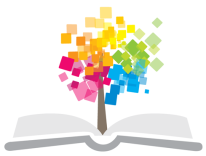 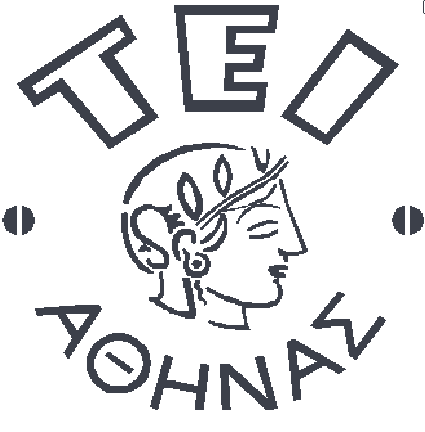 Ανοικτά Ακαδημαϊκά Μαθήματα στο ΤΕΙ Αθήνας
Κλινική Άσκηση σε Καρδιο-Αναπνευστικές Παθήσεις (Θ)
Ενότητα 12: Ενδονοσοκομειακή φυσικοθεραπεία 
σε χειρουργείο καρδιάς ενήλικα
Γραμματοπούλου Ειρήνη Αναπληρώτρια Καθηγήτρια 
Τμήμα Φυσικοθεραπείας
Τσάμης Νικόλαος, MSc
 Εργαστηριακός Συνεργάτης
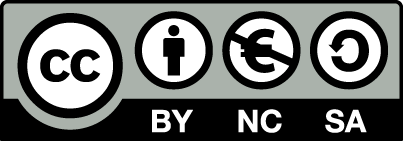 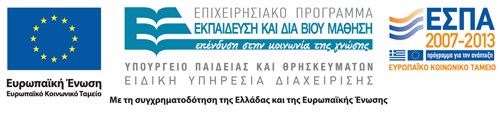 Ενδονοσοκομειακή Φυσικοθεραπεία σε Χειρουργείο Καρδιάς Ενήλικα
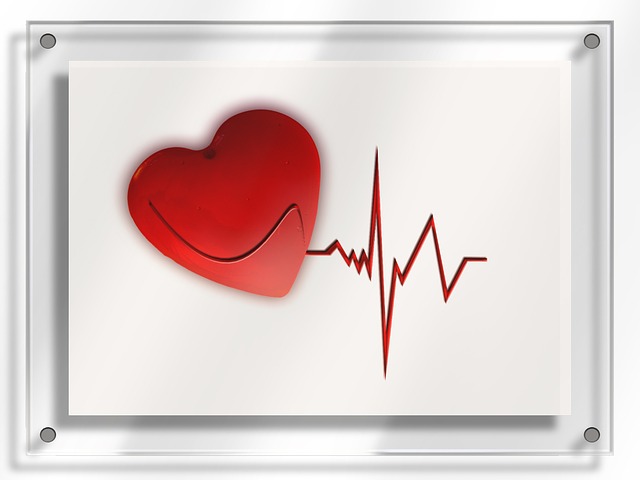 ”heart” από geralt διαθέσιμο με άδεια CC0 Public Domain
Λέξεις κλειδιά: Αναπνευστική Φυσικοθεραπεία, Αποκατάσταση, Κινησιοθεραπεία, Κινητοποίηση / Χειρουργεία Καρδιάς, Χειρουργείο Στεφανιαίας Αρτηριακής Παράκαμψης-Αντικατάστασης Καρδιακής βαλβίδας
ΠεριεχόμεναΣυνήθη Χειρουργεία Καρδιάς Ενηλίκων
Χειρουργική στεφανιαία αρτηριακή παράκαμψη (επαναιμάτωση μυοκαρδίου)
Χειρουργική αντικατάσταση καρδιακής/ών βαλβίδας/ων
Συνδυασμός των δύο προαναφερθέντων χειρουργείων
Χειρουργική διόρθωση ανευρύσματος ανιούσης αορτής
Χειρουργική αφαίρεση ανευρύσματος αριστερής κοιλίας
Χειρουργική διόρθωση συγγενών καρδιοπαθειών ενηλίκων κ.α.
(Ridley, 2002)
Προεγχειρητική – Μετεγχειρητική Φυσικοθεραπευτική Αξιολόγηση Καρδιοχειρουργημένου Ασθενή  (1 από 3)
Ανθρωπομετρικά Χαρακτηριστικά (φύλο, ηλικία, βάρος, ύψος)
Ιστορικό (προηγούμενα χειρουργεία, φαρμακευτική αγωγή, κάπνισμα, αλκοόλ, διατροφή, φυσική δραστηριότητα, οικογενειακή κατάσταση, επάγγελμα)
Υποκειμενικά Συμπτώματα (δύσπνοια, κόπωση, θωρακικός πόνος, βήχας, πτύελα, χρόνια βρογχίτιδα, συγκοπτική κρίση, αγγειακό εγκεφαλικό επεισόδιο)
(Watchie, 1995; Physical Therapy Department Brigham and Women’s Hospital PTDBWH,2009)
Προεγχειρητική – Μετεγχειρητική Φυσικοθεραπευτική Αξιολόγηση Καρδιοχειρουργημένου Ασθενή  (2 από 3)
Αντικειμενικά Ευρήματα
Ζωτικά σημεία σε ηρεμία – άσκηση (καρδιακή συχνότητα, αναπνευστική συχνότητα, αρτηριακή πίεση)
Σπιρομέτρηση, SpO2, μέτρηση μέγιστης εισπνευστικής / εκπνευστικής πίεσης
Μυοσκελετικό σύστημα (εύρος τροχιάς, δύναμη, αντοχή, λειτουργικότητα)
Νευρολογικό σύστημα (πόνος, αισθητικότητα, ισορροπία, συναρμογή, συνεργασία, εγρήγορση)
Επισκόπηση (κυάνωση, οίδημα, πληκτροδακτυλία, δέρμα, μάτια, χειρουργικές τομές, θώρακας, τύπος αναπνοής)
(Watchie, 1995; Physical Therapy Department Brigham and Women’s Hospital PTDBWH,2009)
Προεγχειρητική – Μετεγχειρητική Φυσικοθεραπευτική Αξιολόγηση Καρδιοχειρουργημένου Ασθενή  (3 από 3)
Ψηλάφηση (θωρακικής έκπτυξης, φωνητικών δομήσεων)?
Επίκρουση Πνευμονικών Περιοχών
Ακρόαση (πνευμονικών πεδίων, καρδιάς)
Συνεκτίμηση Ιατρικών Εξετάσεων
Βιοχημικές εξετάσεις, ακτινογραφία θώρακα ηλεκτροκαρδιογράφημα
Αξονική, μαγνητική τομογραφία θώρακα - καρδιάς
Αέρια αίματος, δοκιμασία κόπωσης, υπερηχοκαρδιογράφημα
Ραδιοϊσοτοπικές εξετάσεις, στεφανογραφία
(Watchie, 1995; PTDBWH,2009)
Προεγχειρητική Φυσικοθεραπεία σε Καρδιοχειρουργική Επέμβαση
Το άγχος προεγχειρητικά είναι αυξημένο επιφέροντας ταχυκαρδία, υπεραερισμό καθώς και μειωμένη φυσική δραστηριότητα, κοινωνικότητα και ποιότητα ζωής
Όσο ελαττωμένη είναι η προεγχειρητική φυσική κατάσταση τόσο δυσμενέστερη θα είναι η μετεγχειρητική αποκατάσταση και η νοσηρότητα – θνητότητα
Η προεγχειρητική αναπνευστική φυσικοθεραπεία και η αερόβια άσκηση έχουν υψηλή επιστημονική τεκμηρίωση ασφαλείας, αποτελεσματικότητας στην καρδιοχειρουργική
(Garbossa, 2009; O’ Doherty, 2013; Hoogeboom, 2014)
Προεγχειρητική Φυσικοθεραπευτική Ενημέρωση ασθενούς σε Χειρουργείο Καρδιάς
Η Προεγχειρητική ενημέρωση ασθενή – οικογενείας γίνεται 5 – 14 ημέρες προεγχειρητικά, όπου το άγχος είναι ελαττωμένο
Η Φυσικοθεραπευτική ενημέρωση εστιάζεται στα μετεγχειρητικά προβλήματα (αίτια, πρόληψη, θεραπεία) που καλείται να αποκαταστήσει: πόνος, αναπνευστική δυσλειτουργία, μειωμένη κινητικότητα
Γίνεται αναφορά στον χώρο της Μονάδας Εντατικής Θεραπείας (Μ.Ε.Θ.) σε ότι αφορά θορύβους, ήχους, μηχανήματα καρδιο-αναπνευστικής υποστήριξης – παρακολούθησης
Ενημέρωση για την γενική εικόνα του ασθενή και την παρουσία – ρόλο: του στοματοτραχειακού – ρινογαστρικού σωλήνα,  του συνεχούς ηλεκτροκαρδιογραφήματος, των χειρουργικών τομών – σωλήνων παροχέτευσης, των περιφερειακών – κεντρικών φλεβικών γραμμών, της αρτηριακής γραμμής και του ουροκαθετήρα
Περιγράφεται το μετεγχειρητικό φυσικοθεραπευτικό πλάνο από την αποσωλήνωση έως την έξοδο από το νοσοκομείο
(Pepper, 1995; Martin, 2006; Garbossa, 2009)
Σύνηθες Πρόγραμμα Προεγχειρητικής Φυσικοθεραπείας σε Καρδιοχειρουργική Επέμβαση
Διαφραγματική αναπνοή, 10 επαναλήψεις, 2 φ/ημέρα
Θωρακική έκπτυξη, 30 επαναλήψεις, 2 φ/ημέρα
Θωρακική έκπτυξη σε συνδυασμό με ασκήσεις άνω άκρων
Σπιρόμετρο κινήτρου ροής-όγκου 5 set / 6 επαναλήψεων με 30’’ – 60’’ ανάπαυση /set, κάθε 1 h
Ενεργητικές ή υποβοηθούμενες ασκήσεις πλήρους εύρους τροχιάς άκρων – κορμού
Τεχνικές χαλάρωσης
Διδασκαλία: σωστής στάσης σώματος, μετακινήσεων, λειτουργικών δραστηριοτήτων, ιδανικών θέσεων στο κρεβάτι μετεγχειρητικά λόγω της μέσης στερνοτομής
Επεξήγηση της ιδιαίτερης σημασίας της σωστής αναλγησίας και της άμεσης – προοδευτικής μετεγχειρητικής κινητοποίησης
(Pepper, 1995; Yanez – Brage, 2009)
Προτεινόμενο  Προεγχειρητικό Πρόγραμμα Αναπνευστικής Φυσικοθεραπείας σε Ασθενείς Υψηλού Κινδύνου Ανάπτυξης Μετεγχειρητικών Αναπνευστικών Επιπλοκών
Τύπος, συσκευή άσκησης: εξασκητής εισπνοής με ελεγχόμενη, σταθερή αντίσταση πίεσης μέσω ελατηρίου (Threshold IMT)
Ένταση άσκησης: 30% - 60% Μέγιστης εισπνευστικής πίεσης με αύξηση 5% όταν η Υποκειμενική Εκτίμηση δυσκολίας άσκησης (κλίμακας Borg) = < 5/10
Συχνότητα συνεδριών: 2φ / ημέρα, καθημερινά
Διάρκεια συνεδρίας: 10’ Χ 2φ / ημέρα ή 3 – 5 set των 10 επαναλήψεων Χ 2φ / ημέρα
Συνολική διάρκεια προγράμματος άσκησης: 2 – 4 εβδομάδες
(Hulzebos, 2012; Hoogeboom, 2014)
Προτεινόμενο Προεγχειρητικό Πρόγραμμα Αερόβιας Άσκησης σε Ασθενείς Χαμηλού Καρδιοαγγειακού Κινδύνου(1 από 2)
Υπό την επιτήρηση φυσικοθεραπευτή
Τύπος, μέθοδος άσκησης: αερόβια, διαλειμματική
Συσκευές άσκησης: ποδήλατο, δαπεδοεργόμετρο, κυκλοεργόμετρο άνω άκρων, σκαλοπάτια
Συχνότητα συνεδριών: 2φ/εβδομάδα
Συνολική διάρκεια προγράμματος άσκησης: 8 εβδομάδες
(Arthur, 2000; O’ Doherty, 2013)
Προτεινόμενο Προεγχειρητικό Πρόγραμμα Αερόβιας Άσκησης σε Ασθενείς Χαμηλού Καρδιοαγγειακού Κινδύνου(2 από 2)
Φάσεις Προγράμματος Άσκησης
Προθέρμανση: 5’ – 10’ ασκήσεις εύρους τροχιάς, 10’ διατάσεις
Δυναμική φάση: 30’ στο 50% της Μέγιστης Πρόσληψης Ο2
Αποθεραπεία: 5’ – 10’ ασκήσεις εύρους τροχιάς, διατάσεις
Τεχνικές χαλάρωσης
Οφέλη
Βελτίωση φυσικής κατάστασης
Προεγχειρητική διατήρηση της ποιότητας ζωής
Μετεγχειρητική μείωση του συνολικού χρόνου νοσηλείας, παραμονής στη ΜΕΘ
(Arthur, 2000; O’ Doherty, 2013)
Η Γενική Αναισθησία στην Καρδιοχειρουργική (1 από 2)
Στόχος: νάρκωση, αναλγησία, αμνησία
Εισπνεόμενα αναισθητικά (desflurane, sevoflurane)
Ενδοφλέβια χορήγηση αναισθητικού (propofol)
Ενδοφλέβια χορήγηση οπιοειδή (fentanyl)
Ενδοφλέβια χορήγηση νευρομυϊκού αποκλειστή (pancuronium ή rocuronium)
Στα πρωτόκολλα ταχείας αποσωλήνωσης (< 6 h) τα οποία αποσκοπούν σε μείωση: αναπνευστικών επιπλοκών, χρόνου μηχανικής υποστήριξης, παραμονής στη ΜΕΘ σε καρδιοχειρουργημένους ασθενείς χαμηλού – μέσου κινδύνου χορηγούνται:
Εισπνεόμενα αναισθητικά (enflurane, isoflurane)
Ενδοφλεβίως χαμηλή – μέση δόση οπιοειδών (Fentanyl, sufentanyl)
Ενδοφλέβια χορήγηση αναισθητικού (Propofol)
(Adams, 2001; Martin, 2006)
Η Γενική Αναισθησία στην Καρδιοχειρουργική (2 από 2)
Διαταραχή: στην ανταλλαγή αερίων, στη σχέση V/Q
Ανώμαλη πνευμονική παράκαμψη


Μείωση της FRC
Μείωση της VC
Τα εισπνεόμενα αναισθητικά αναστέλλουν την υποξική πνευμονική αγγειοσύσπαση
Τα οπιοειδή ελαττώνουν το υποξικό, υπερκαπνικό ερέθισμα του αναπνευστικού κέντρου



Υποξαιμία
Ατελεκτασία
(Wynne, 2004)
Η Μέση Στερνοτομή στην Καρδιοχειρουργική (1 από 2)
Αποτελεί την πιο συνήθη τομή στις καρδιοχειρουργικές επεμβάσεις
Πλεονεκτήματά της είναι η γρήγορη διάνοιξη – κλείσιμο προσφέροντας εξαιρετικό οπτικό χειρουργικό πεδίο των πρόσθιων μεσοθωρακικών οργάνων (καρδιά, αορτή κ.α.)
Το καλό χειρουργικό πεδίο είναι το ήμισυ της επιτυχίας
Εφαρμόζεται με τον ασθενή σε ύπτια θέση, τους βραχίονες σε απαγωγή και ακινητοποίηση σε νάρθηκες
Αρχίζει δύο εκατοστά κάτω από την στερνική εντομή έως και την ξιφοειδή απόφυση (≈25cm) επί της μέσης γραμμής του στέρνου
(Dürrleman, 2006)
Η Μέση Στερνοτομή στην Καρδιοχειρουργική (2 από 2)
Δεν τέμνονται μυϊκές ίνες αλλά η στερνική απονεύρωση των μείζωνων θωρακικών και γι αυτό είναι λιγότερο επώδυνη και επιβλαβής στην μετεγχειρητική αναπνευστική λειτουργία σε σχέση με τις πλάγιες θωρακοτομές
Με το τέλος του χειρουργείου, η μέση στερνοτομή κλείνει με 6 – 8 παραστερνικά ράμματα ανοξείδωτου χάλυβα ή πολυγλικού οξέος τα οποία διατηρούνται εφ’ όρου ζωής και απεικονίζονται στην ακτινογραφία θώρακος
(Jeyansingham, 1998; Dürrleman, 2006)
Η Συσκευή Εξωσωματικής Κυκλοφορίας στην Καρδιοχειρουργική (1 από 5)
Η Συσκευή Εξωσωματικής Κυκλοφορίας Σ.Ε.Κ. (Extracorporeal Circulation) ή Συσκευή Καρδιοπνευμονικής Παράκαμψης (Cardiopulmonary bypass) χρησιμοποιήθηκε για 1η φορά από τον Gibbon (1953) και έδωσε μεγάλη ώθηση στην καρδιοχειρουργική
Η Σ.Ε.Κ. αντικαθιστά – παρακάμπτει την καρδιοπνευμονική λειτουργία μεταφέροντας το φλεβικό αίμα, μέσω της φλεβικής κάνουλας που τοποθετείται στον δεξιό κόλπο, στον εξωτερικό «οξυγονωτή» όπου γίνεται η ανταλλαγή αερίων και το οξυγονωμένο πλέον αίμα επανέρχεται μέσω αορτικής κάνουλας στην ανιούσα αορτή και από εκεί στο υπόλοιπο σώμα
(Ailawadi, 2009)
Η Συσκευή Εξωσωματικής Κυκλοφορίας στην Καρδιοχειρουργική (2 από 5)
Μετά την εισαγωγή στην Σ.Ε.Κ. ο ασθενής δέχεται συστηματική υποθερμία (18ο – 32ο ) για ελάττωση του μεταβολισμού, κατανάλωση Ο2 κατά 5% - 7% ενώ χορηγείται καρδιοπληγικό διάλυμα στη ρίζα της αορτής ή στις στεφανιαίες αρτηρίες, ένα κόλπο για να διακοπεί κάθε ηλεκτρομηχανική δραστηριότητα της καρδιάς, κάτι που μπορεί να επιφέρει βλάβη στο/α φρενικό/α νεύρο/α
Με την Σ.Ε.Κ. διατηρείται η αιμάτωση του εγκεφάλου, των λοιπών οργάνων και παραδίδεται μια ακίνητη – αναίμακτη καρδιά – αορτή με τέλειο χειρουργικό πεδίο
Στις Η.Π.Α. το 80% των καρδιοχειρουργικών επεμβάσεων γίνεται με τη Σ.Ε.Κ.
[Ailawadi, 2009; American College of Cardiology Foundation / American Heart Association (ACCF / AHA), 2011]
Η Συσκευή Εξωσωματικής Κυκλοφορίας στην Καρδιοχειρουργική (3 από 5)
Η Σ.Ε.Κ. ενοχοποιείται για μετεγχειρητικές επιπλοκές από την καρδιά, πνεύμονες, νεφρούς, αίμα, νευρικό σύστημα από την ενεργοποίηση του Συνδρόμου Συστηματικής Φλεγμονώδους Αντίδρασης (Systemic Inflammatory Response Syndrome, S.I.R.S.) λόγω της επαφής του αίματος με τις συνθετικές επιφάνειες της Σ.Ε.Κ. και της μηχανικής καταπόνησης των συστατικών του

Παράταση του χρόνου εφαρμογής της Σ.Ε.Κ. (>2h) αυξάνει τον κίνδυνο εμφάνισης μετεγχειρητικών επιπλοκών
(ACCF / AHA, 2011; Ji, 2013)
Η Συσκευή Εξωσωματικής Κυκλοφορίας στην Καρδιοχειρουργική (4 από 5)
Με την έναρξη της Σ.Ε.Κ., στο αναπνευστικό σύστημα παρατηρείται ανεπαρκής κυψελιδική διάταση που ενεργοποιεί την παραγωγή του επιφανιοδραστικού παράγοντα  κυψελιδική απόφραξη, ανώμαλο πνευμονικό μηχανισμό, κατακράτηση εκκρίσεων και ατελεκτασία
Η διακοπή της πνευμονικής κυκλοφορίας επιφέρει παγίδευση αίματος στην μικροκυκλοφορία, πνευμονική ισχαιμία, βλάβη στο τοίχωμα των τριχοειδικών, απελευθέρωση φλεγμονωδών παραγόντων, αύξηση της πνευμονικής τριχοειδικής διαπερατότητας, πλήρωση του ενδιάμεσου πνευμονικού χώρου, αυξημένη ενδοπνευμονική παράκαμψη, σχηματισμό μικροεμβολών  διαταραχή ανταλλαγή αερίων, κλείσιμο μικρών αεραγωγών
(Adams, 2001; Wynne, 2004; Ailawadi, 2009)
Η Συσκευή Εξωσωματικής Κυκλοφορίας στην Καρδιοχειρουργική (5 από 5)
Η Σ.Ε.Κ. στον εγκέφαλο μπορεί να προκαλέσει εγκεφαλικό επεισόδιο λόγω: αποκολλήσεων αθηρωματικών πλακών από τους χειρισμούς στην αορτή, από σχηματισμό μικροεμβολών, υποαιμάτωσης λόγω της μη – παλμικής εγκεφαλικής αιματικής ροής, απώλειας της εγκεφαλικής αυτορρύθμισης
(Adams, 2001; Wynne, 2004; Ailawadi, 2009)
Στεφανιαία Νόσος
Η Στεφανιαία Νόσος (Σ.Ν.) χαρακτηρίζεται από απόφραξη των στεφανιαίων αρτηριών με αποτέλεσμα την μείωση ή διακοπή της αιματικής ροής στα αντίστοιχα τμήματα άρδευσης του μυοκαρδίου με κλινικές εκδηλώσεις: την σταθερή στηθάγχη, ασταθή στηθάγχη, οξύ έμφραγμα μυοκαρδίου, καρδιακή ανακοπή, θάνατο
Η Σ.Ν. είναι η πιο συνήθης αιτία θανάτου στις ανεπτυγμένες χώρες
Ευρώπη: 1.8 εκατομμύρια θάνατοι/χρόνο
Ευρωπαϊκή Ένωση: 681.000 θάνατοι/χρόνο
Η.Π.Α.: 500.000 θάνατοι/χρόνο
Στην Ευρωπαϊκή Ένωση η Σ.Ν. κοστίζει €60 δισεκατομμύρια/χρόνο, το 31% του ολικού καρδιοαγγειακού κόστους
[Gonzalez, 2004;European Heart Network / European Society of Cardiology (EHN / ESC), 2012]
Κύριες Ενδείξεις Χειρουργικής Αντιμετώπισης της Στεφανιαίας Νόσου
Η σοβαρή στεφανιαία νόσος χρήζει χειρουργικής επαναιμάτωσης των στενομένων στεφανιαίων αρτηριών με πιο σύνηθες το κλασσικό χειρουργείο στεφανιαίας αρτηριακής παράκαμψης που αυξάνει την επιβίωση και ελευθερώνει τον ασθενή από την στηθάγχη, κίνδυνο εμφράγματος – αιφνιδίου θανάτου
(ACCF / AHA, 2011; Taggart, 2013)
Κύριες Ενδείξεις Χειρουργικής Επαναιμάτωσης Μυοκαρδίου
Στένωση >50% στελέχους αριστερής στεφανιαίας αρτηρίας
Στένωση αριστερού πρόσθιου κατιόντα και της περισπωμένης αρτηρίας >70%
Νόσος τριών αγγείων σε ασυμπτωματικούς ασθενείς με ήπια ή σταθερή στηθάγχη
Νόσος τριών αγγείων με στένωση του αριστερού πρόσθιου κατιόντα σε ασθενείς με φτωχή αριστερή κοιλιακή λειτουργία
Νόσος ενός ή δύο αγγείων και μεγάλη περιοχή αιμάτωσης μυοκαρδίου υψηλού κινδύνου σε ασθενείς σταθερής στηθάγχης
Στένωση αριστερού πρόσθια κατιόντα <70% με κλάσμα εξώθησης αριστερής κοιλίας <50% ή εύκολη αναπαραγωγή ισχαιμίας σε μη επεμβατική δοκιμασία
(ACCF / AHA, 2011; Taggart, 2013)
Ιστορική Αναδρομή Χειρουργείου Στεφανιαίας Αρτηριακής Παράκαμψης (Χ.ΣΤ.ΑΡΤ.Π.)
Το πιο σύνηθες χειρουργείο καρδιάς Χ.ΣΤ.ΑΡΤ.Π. ανά τον κόσμο περιγράφθηκε για 1η φορά από τον Carrel (1910) ο οποίος απέσπασε το Νόμπελ Ιατρικής 1912
Ο Gibbon (1953) εφάρμοσε με επιτυχία την συσκευή εξωσωματικής κυκλοφορίας
Το 1964 ο Kolesov πραγματοποίησε την πρώτη κλινική Χ.ΣΤ.ΑΡΤ.Π. με χρήση της αριστερής εσω μαστικής αρτηρίας χωρίς εξωσωματική κυκλοφορία
Ο Favaloro στις 9 Μαΐου 1967 πραγματοποιεί την πρώτη Χ.ΣΤ.ΑΡΤ.Π. με μόσχευμα από την μείζονα σαφηνή φλέβα και χρήση εξωσωματικής κυκλοφορίας πραγματοποιώντας έως το 1968 171 Χ.ΣΤ.ΑΡΤ.Π.
(Dhiren, 2010)
Χειρουργείο Στεφανιαίας Αρτηριακής Παράκαμψης (Χ.ΣΤ.ΑΡΤ.Π.) (1 από 6)
Στο Ηνωμένο Βασίλειο πραγματοποιούνται 30.000 Χ.ΣΤ.ΑΡΤ.Π./χρόνο με θνητότητα 3% και 8 ημέρες νοσηλεία
Στην Αυστραλία πραγματοποιούνται 22.000 Χ.ΣΤ.ΑΡΤ.Π./χρόνο με θνητότητα 2.6% και 5 - 7 ημέρες νοσηλεία
Στις Η.Π.Α. το 1996 έγιναν 366.000 ενώ το 2006 έγιναν 252.000 Χ.ΣΤ.ΑΡΤ.Π. (-31%) Η χειρουργική θνητότητα από 4.1% το 1991 μειώθηκε στο 2.8% το 2006
(Wynne, 2004; Etzioni, 2011; ACCF / AHA, 2011; EHN / ESC, 2012)
Χειρουργείο Στεφανιαίας Αρτηριακής Παράκαμψης (Χ.ΣΤ.ΑΡΤ.Π.) (2 από 6)
Αριθμός Χ.ΣΤ.ΑΡΤ.Π. ανά 10.000 πληθυσμό: Γερμανία 12, Η.Π.Α. 8.5, Σουηδία 4.2, Ηνωμένο Βασίλειο 3.8, Ιταλία 3.7, Φιλανδία < 0.5
Το 2005, στις Η.Π.Α. το ολικό ενδονοσοκομειακό κόστος των καρδιοαγγειακών παθήσεων ήταν $71.2 δισεκατομμύρια και μόνο των Χ.ΣΤ.ΑΡΤ.Π. ήταν $10 δισεκατομμύρια
Στις Η.Π.Α. το μέσο κόστος νοσηλείας του Χ.ΣΤ.ΑΡΤ.Π.  είναι $32,201±23,053 για μέσο χρόνο νοσηλείας 9.9±7.8 ημέρες
(Wynne, 2004; Etzioni, 2011; ACCF / AHA, 2011; EHN / ESC, 2012)
Χειρουργείο Στεφανιαίας Αρτηριακής Παράκαμψης (Χ.ΣΤ.ΑΡΤ.Π.) (3 από 6)
Ανάλογα με τον αριθμό των στενομένων στεφανιαίων αρτηριών χρησιμοποιείται αντίστοιχος αριθμός μοσχευμάτων παράκαμψης των σημείων στένωσης και αναφερόμαστε σε: μονό, διπλό, τριπλό, τετραπλό ή πενταπλό Χ.ΣΤ.ΑΡΤ.Π.
Ανάλογα με την προέλευση του μοσχεύματος μιλάμε για φλεβικά από την μείζονα σαφηνή φλέβα, αρτηριακά με τη χρήση της Αριστερής Έσω Μαστικής Αρτηρίας (ΑΡ.ΕΣ.Μ.ΑΡΤ.), της  Δεξιάς Έσω Μαστικής Αρτηρίας (Δ.ΕΣ.Μ.ΑΡΤ.), της  γαστροεπιπλοϊκής, της κάτω επιγάστριου ή της κερκιδικής αρτηρίας
[Wynne, 2004; American Association of Cardiovascular and Pulmonary Rehabilitation (AACVPR), 2006; ACCF / AHA, 2011; Taggart, 2013]
Χειρουργείο Στεφανιαίας Αρτηριακής Παράκαμψης (Χ.ΣΤ.ΑΡΤ.Π.) (4 από 6)
Στην 10ετία, τα ποσοστά βατότητας των μοσχευμάτων παράκαμψης είναι: >90% για την ΑΡ.ΕΣ.Μ.ΑΡΤ., >62% για την γαστροεπιπλοϊκή και 50% για τη μείζων σαφηνή φλέβα
Η ταυτόχρονη εφαρμογή και των δύο ΕΣ.Μ.ΑΡΤ. έχει εξαιρετικά μακροπρόθεσμα οφέλη αν και εφαρμόζεται στο ≈5% ασθενών στις Η.Π.Α., και σε <10% ασθενών στην Ευρώπη
Η χρήση και των δύο ΕΣ.Μ.ΑΡΤ. αν και χρήζει μεγαλύτερο χρόνο αναπνευστικής μηχανικής υποστήριξης δεν αυξάνει ποσοστιαία τις αναπνευστικές επιπλοκές αλλά αυξάνει τον κίνδυνο στερνικής λοίμωξης στους παχύσαρκους (ΒΜΙ >30 Kg/m2), ασθενείς με σακχαρώδη διαβήτη
[Wynne, 2004; American Association of Cardiovascular and Pulmonary Rehabilitation (AACVPR), 2006; ACCF / AHA, 2011; Taggart, 2013]
Χειρουργείο Στεφανιαίας Αρτηριακής Παράκαμψης (Χ.ΣΤ.ΑΡΤ.Π.) (5 από 6)
Σε διπλή Χ.ΣΤ.ΑΡΤ.Π.,  ο ασθενής δέχεται γενική αναισθησία, διασωλήνωση, μέση στερνοτομή, σταθεροποίηση των δύο στερνικών άκρων που έλκονται προς τα άνω και έξω από τον στερνικό διαστολέα
Γίνεται λήψη του ελεύθερου φλεβικού μοσχεύματος από την μείζονα σαφηνή φλέβα και παρασκευή της Αριστερής Έσω Μαστικής Αρτηρίας (ΑΡ.ΕΣ.Μ.ΑΡΤ.) με διάνοιξη του αριστερού υπεζοκώτα , γεγονός που επιβαρύνει την μετεγχειρητική αναπνευστική λειτουργία
(Adams, 2001; AACVPR, 2006; Martin, 2006)
Χειρουργείο Στεφανιαίας Αρτηριακής Παράκαμψης (Χ.ΣΤ.ΑΡΤ.Π.) (6 από 6)
Ο ασθενής συνδέεται με την ΣΕΚ (καρδιοπληγία, υποθερμία) και συρράβεται το ένα άκρο του φλεβικού μοσχεύματος στην αορτή και το άλλο μετά την στένωση της αρτηρίας. Η ΑΡ.ΕΣ.Μ.ΑΡΤ. διατηρεί την εκφυσή της, η κατάφυση της τέμνεται και συρράβεται μετά την στένωση του αριστερού πρόσθιου κατιόντα, του πιο ζωτικού κλάδου αιμάτωσης της αριστερής κοιλίας
Στο τέλος του χειρουργείου, τοποθετούνται δύο σωλήνες παροχέτευσης στο μεσοθωράκιο και ένας στο αριστερό ημιθωράκιο υποδόρια κάτω από την ξιφοειδή απόφυση, το στέρνο κλείνει και ο ασθενής οδηγείται στην ΜΕΘ
(Adams, 2001; AACVPR, 2006; Martin, 2006)
Χειρουργείο Στεφανιαίας Αρτηριακής Παράκαμψης (Χ.ΣΤ.ΑΡΤ.Π.) Χωρίς Εξωσωματική Κυκλοφορία ή Χ.ΣΤ.ΑΡΤ.Π. σε Πάλλουσα Καρδιά, OFF-PUMP CABG, BEATING-HEART CABG (1 από 2)
Η τεχνική αυτή έχει στόχο την αποφυγή των αρνητικών επιπτώσεων της εξωσωματικής κυκλοφορίας, χειρισμών στην αορτή και γίνεται μέσω στερνοτομής ή πλάγιας θωρακοτομής με χειρουργικά εργαλεία (Octopus 2 Tissue Stabilization System) σταθεροποίησης των τμημάτων παράκαμψης ενώ η υπόλοιπη καρδιά λειτουργεί στέλνοντας αίμα στην περιφέρεια
Ελαττώνει: τον χειρουργικό χρόνο, την απώλεια αίματος, την διάρκεια μηχανικής αναπνευστικής υποστήριξης, τον χρόνο νοσηλείας, το κόστος κατά $2.272/χειρουργείο, την νεφρική δυσλειτουργία, τις νευροψυχικές διαταραχές,
(Chen – Scarabelli, 2002; ACCF / AHA, 2011)
Χειρουργείο Στεφανιαίας Αρτηριακής Παράκαμψης (Χ.ΣΤ.ΑΡΤ.Π.) Χωρίς Εξωσωματική Κυκλοφορία ή Χ.ΣΤ.ΑΡΤ.Π. σε Πάλλουσα Καρδιά, OFF-PUMP CABG, BEATING-HEART CABG (2 από 2)
Σε σχέση με την κλασσική Χ.ΣΤ.ΑΡΤ.Π. εμφανίζουν παρόμοια συχνότητα περιεγχειρητικών Αγγειακών Εγκεφαλικών Επεισοδίων (Α.Ε.Ε.)
Είναι τεχνικά πολύπλοκη τεχνική που χρήζει χειρουργικής εμπειρίας, προσφέρει μόνο πρόσθιο χειρουργικό πεδίο στο μυοκάρδιο ενώ έχει χαμηλότερη μακροπρόθεσμη βατότητα μοσχευμάτων σε σχέση με την κλασσική
Συστήνεται σε ασθενείς: ηλικιωμένους > 80 ετών, με ιστορικό Α.Ε.Ε., ασβεστοποιημένη ανιούσα αορτή, σοβαρή μυοκαρδιακή ή νεφρική αναπνευστική δυσλειτουργία
(Chen – Scarabelli, 2002; ACCF / AHA, 2011)
Ελάχιστα Επεμβατική Στεφανιαία Αρτηριακή Παράκαμψη, Minimally Invasive Direct Coronary Artery Bypass Grafting (MIDCAB) (1 από 2)
Η τεχνική αυτή πρωτοεφαρμόσθηκε το 1995 και έχει στόχο την επαναγγείωση 1 -3 αγγείων χωρίς την εφαρμογή μέσης στερνοτομής για μείωση των ποσοστών: αναπνευστικής δυσλειτουργίας, αστάθειας θώρακα, λοίμωξης στέρνου, χρόνιου πόνου
Εκτελείται μέσω αριστερής προσθιοπλάγιας θωρακοτομής 5 – 6 cm στο 4ο ή 5ο μεσοπλεύριο διάστημα με ή χωρίς εξωσωματική κυκλοφορία
(Chen – Scarabelli, 2002; Iribame, 2011; Taggart, 2013)
Ελάχιστα Επεμβατική Στεφανιαία Αρτηριακή Παράκαμψη, Minimally Invasive Direct Coronary Artery Bypass Grafting (MIDCAB) (2 από 2)
Ελαττώνει: τον χειρουργικό χρόνο, την απώλεια αίματος, την διάρκεια μηχανικής υποστήριξης, το κόστος , τον χρόνο αποκατάστασης – επαναφοράς στη φυσική δραστηριότητα και έχει άριστο αισθητικό αποτέλεσμα
Έχει μειωμένο χειρουργικό πεδίο οπτικό – χειρισμών ενώ παρουσιάζει μετεγχειρητικά πόνο της θωρακοτομής
Παρουσιάζει: χειρουργική θνητότητα <1%, αιμορραγία 1% – 3%, επιπλοκές χειρουργικής τομής 2% - 3%, αναπνευστικές επιπλοκές 1% - 3%
(Chen – Scarabelli, 2002; Iribame, 2011; Taggart, 2013)
Υβριδική Στεφανιαία ΕπαναγγείωσηHybrid Coronary Revascularization
Αποτελεί συνδυασμό της ελάχιστα επεμβατικής στεφανιαίας αρτηριακής παράκαμψης του αριστερού πρόσθιου κατιόντα από την αριστερή έσω μαστική αρτηρία με ταυτόχρονη ή σε άλλο χρόνο αγγειοπλαστική με τοποθέτηση ενδοαγγειακού μεταλλικού νάρθηκα (stent) εμποτισμένα με φαρμακευτικές ουσίες στη περισπωμένη και δεξιά στεφανιαία αρτηρία
Παρουσιάζει τα θετικά – αρνητικά της ελάχιστα επεμβατικής στεφανιαίας αρτηριακής παράκαμψης και της αγγειοπλαστικής με stent
Έχει υψηλό κόστος και απαιτεί καλή συνεργασία καρδιοχειρουργού – καρδιολόγου
Παρουσιάζει: χειρουργική θνητότητα 0.24% και μέση παραμονή στο νοσοκομείο 4 ± 2.5 ημέρες
(Iribame, 2011; Taggart, 2013)
Ρομποτική Στεφανιαία Αρτηριακή ΠαράκαμψηRobotic – Assisted CABG
Πραγματοποιείται μέσω του Da Vinci Si HD Surgical System που αποτελείται από την ρομποτική κονσόλα, 4 ρομποτικούς βραχίονες εφαρμογής των χειρουργικών εργαλείων, το ενδοσκόπιο και το τρισδιάστατο (3D) σύστημα απεικόνισης μεγέθυνσης του χειρουργικού πεδίου
Η στεφανιαία επαναιμάτωση του αριστερού πρόσθιου κατιόντα από την αριστερή έσω μαστική αρτηρία γίνεται μέσω τεσσάρων τομών, ½ ίντσας, στο μεσοπλεύριο διάστημα για την εισαγωγή των ρομποτικών χειρουργικών εργαλείων, ενδοσκοπίου
Παρουσιάζει μειωμένη απώλεια αίματος, ελαττωμένο χρόνο νοσηλείας με γρήγορη αποκατάσταση, επάνοδο στην καθημερινότητα
Έχει υψηλό κόστος και χρήζει άρτιας εκπαίδευσης
Στις Η.Π.Α., το 2006 πραγματοποιήθηκαν 1,700 ρομποτικές χειρουργικές πράξεις που αντιστοιχούν σε 7 ασθενείς/χρόνο για κάθε ρομποτική συσκευή Da Vinci στις Η.Π.Α.
(Iribame, 2011; Taggart, 2013)
Καρδιακές Βαλβιδοπάθειες (1 από 2)
Οι καρδιακές βαλβιδοπάθειες (β/ες) διακρίνονται σε:
Στένωση β/ας, όπου υπάρχει εμπόδιο στην εξώθηση του αίματος προς τα εμπρός και οφείλεται σε ασβέστωση, ρευματικό πυρετό ή σε συγγενή αίτια
Ανεπάρκεια β/ας, όπου παρατηρείται παθολογική παλινδρόμηση αίματος προς τα πίσω και οφείλεται σε ρευματικό πυρετό, ενδοκαρδίτιδα ή συγγενή ανωμαλία
(American Association of Cardiovascular and Pulmonary Rehabilitation / AACVPR, 2004; Katritsis, 2013)
Καρδιακές Βαλβιδοπάθειες (2 από 2)
Οι καρδιακές βαλβιδοπάθειες (β/ες) διακρίνονται σε:
Στις Η.Π.Α., το 96% των εισαγωγών σε νοσοκομείο, λόγω β/ας, οφείλεται σε βλάβες της αορτικής και μιτροειδής β/ας ενώ το 63% της ολικής θνητότητας είναι λόγω βλάβης της αορτικής και το 14% της μιτροειδούς β/ας
Η στένωση της αορτικής β/ας είναι η πιο συνήθης στην Ευρώπη, αφορά το 2.8% του πληθυσμού, κάτι που φθάνει το 25% για ηλικίες >65 ετών
Η ανεπάρκεια της μιτροειδούς β/ας είναι η πιο συνήθης β/α στις Η.Π.Α. αφορά το 1.6% του πληθυσμού, κάτι που φθάνει το 9.3 για ηλικίες ≥75 ετών
(American Association of Cardiovascular and Pulmonary Rehabilitation / AACVPR, 2004; Katritsis, 2013)
Χειρουργικές Τεχνικές Διόρθωσης Καρδιακών Βαλβιδοπαθειών
Χειρουργική αντικατάσταση βαλβίδας (β/ας) με προσθετική
Βαλβιδοπλαστική
Ανοιχτή βαλβιδοτομή
Δακτυλοπλαστική
Ελάχιστα επεμβατική διόρθωση – αντικατάσταση μιτροειδούς – αορτικής β/ας αντίστοιχα
Ρομποτική διόρθωση μιτροειδούς β/ας
Διαθερμική τοποθέτηση αορτικής β/ας
Είναι σύνηθες η χειρουργική διόρθωση πέραν της μια β/ας:
Στένωση μιτροειδούς και ανεπάρκεια τριγλώχινας β/ας
Στένωση μιτροειδούς και αορτικής β/ας
Αορτική στένωση και ανεπάρκεια μιτροειδούς β/ας
Το 33% των ασθενών με αορτική στένωση  που χρήζει αντικατάστασης έχει και στεφανιαία νόσο καθώς και το 20% των ασθενών με μιτροειδική στένωση
(AACVPR, 2004; Iribame, 2011; Kiel, 2011; Katritsis, 2013)
Χειρουργική Αντικατάσταση Καρδιακής Βαλβίδας (1 από 2)
Η πρώτη χειρουργική αντικατάσταση καρδιακής βαλβίδας (β/ας) από προσθετική έγινε από τον Starr (1960)
Στις Η.Π.Α. το 1996 πραγματοποιήθηκαν 79,000 κάτι που έφτασε στις 99,000 το 2006 (+26%)
Οι μισές από αυτές είναι μηχανικές και οι υπόλοιπες βιοπροσθετικές
Οι προσθετικές, τεχνικές β/ες διακρίνονται σε:
Μηχανικές: σφαιροειδής, δισκοειδής ή μονόφυλλες, δίφυλλες με υλικά κατασκευής το τιτάνιο, πυρολυτικό άνθρακα, teflon, καουτσούκ, χάλυβα
Βιοπροσθετικές: αυτομόσχευμα, ομοιομόσχευμα, ετερομόσχευμα από χοίρο ή βοοειδές
Η χειρουργική θνητότητα αντικατάστασης της αορτικής β/ας κυμαίνεται μεταξύ 2.9% - 3.7% ενώ της μιτροειδούς 4.3% - 7.8%
(AACVPR, 2004; Pibarot, 2009; Katritsis, 2013)
Χειρουργική Αντικατάσταση Καρδιακής Βαλβίδας (2 από 2)
Οι μηχανικές βαλβίδες λειτουργούν δια βίου, αλλά χρήζουν συνεχούς αντιπηκτικής αγωγής με βαρφαρίνη και έλεγχο του INR για την αποφυγή θρομβοεμβολικού επεισοδίου (0.6% - 2.3% τον χρόνο)Ο Κίνδυνος είναι μεγαλύτερος τους 3 πρώτους μήνες, σε αντικατάσταση της μιτροειδούς, σε ύπαρξη κολπικής μαρμαρυγής, δυσλειτουργία αριστερής κοιλίας, ιστορικό θρομβοεμβολής.Επίσης, η υπερβολική αντιπηκτική αγωγή μπορεί να προκαλέσει αιμορραγικό επεισόδιο ~ 1% τον χρόνο
Οι βιοπροσθετικές βαλβίδες λαμβάνουν αντιπηκτική αγωγή τους πρώτους 3 μήνες αλλά χρήζουν αντικατάστασης το 10%ω – 30% στα 10 χρόνια και το 20% - 50% στα 15 χρόνιαΕνδείκνυται σε νέες κοπέλες που θέλουν να κυοφορήσουν, σε ασθενείς με μικρό προσδόκιμο επιβίωσης
(Pibarot, 2009; Katritsis, 2013)
Καρδιοχειρουργημένος Ασθενής στη ΜΕΘ (1 από 9)
Ο ασθενής λόγω της αναισθησίας, χειρουργικής επέμβασης και ΣΕΚ χρήζει μηχανικής αναπνευστικής υποστήριξης για 6 – 18h σε συγχρονισμένο διαλείποντα υποχρεωτικό αερισμό (SIMV)
Σε ασθενείς κλινικά σταθερούς, ≤ 80 ετών, με κλάσμα εξώθησης >25% χωρίς μετεγχειρητική αιμορραγία – ισχαιμία και υψηλή ινότροπη υποστήριξη η αποσωλήνωση μπορεί να γίνει σε ≤ 4h
(Adams, 2001)
Καρδιοχειρουργημένος Ασθενής στη ΜΕΘ (2 από 9)
Κριτήρια Αποσωλήνωσης
PaO2 > 75 mmHg με fiO2 ≤ 0.50
PaO2 < 45 mmHg και pH > 7.35
Αναπνευστική συχνότητα < 25 αναπνοές / λεπτό
Αρνητική εισπνευστική πίεση > 20 cmH2O
Αναπνεόμενος όγκος > 8 cc/Kg
Ζωτική χωρητικότητα > 10 cc/Kg
Καρδιακός δείκτης > 2 lt/min/m2
Μέση αρτηριακή πίεση > 80 και < 120 mmHg
Ασθενής σε αφύπνιση, συνεργάσιμος, χωρίς δύσπνοια, κυάνωση, αυξημένες βρογχικές εκκρίσεις
(Adams, 2001)
Καρδιοχειρουργημένος Ασθενής στη ΜΕΘ (3 από 9)
Η σύνδεση με τον αναπνευστήρα γίνεται μέσω στοματο-τραχειακού σωλήνα με περιφερικό αεροθάλαμο (Cuff) πίεσης 25mmHg

Σε διασωληνωμένο ασθενή:
γίνεται χειρισμός υπερέκπτυξης (Ambu), 
βρογχοαναρρόφηση μέσω του στοματο-τραχειακού σωλήνα, όπου σε αλλαγή θέσης και στην κινησιοθεραπεία πρέπει να διατηρείται σε μέση θέση αποφεύγοντας την κάμψη/έκταση της κεφαλής για να μην προκληθεί μετακίνησή του
(Μιχαλάτου, 1999; Martin 2006)
Καρδιοχειρουργημένος Ασθενής στη ΜΕΘ (4 από 9)
Ο ασθενής φέρει ρινο-γαστρικό καθετήρα για τη συλλογή και έλεγχο των αποβαλλόμενων υγρών, αποφεύγοντας την εισρόφηση
Κατά την αποσωλήνωση, απομακρύνεται ο στοματο-τραχειακός σωλήνας και ο ρινο-γαστρικός καθετήρας
Στο θώρακα του ασθενή, τοποθετούνται patch -  ηλεκτρόδια που καταλήγουν στην οθόνη παρακολούθησης (monitor) για συνεχή λήψη, καταγραφή του ηλεκτροκαρδιογραφηματος, καρδιακής συχνότητας (60 - 90 συστολές/λεπτό), αναπνευστικής συχνότητας (12 – 15 αναπνοές /λεπτό)
(Μιχαλάτου, 1999; Martin 2006)
Καρδιοχειρουργημένος Ασθενής στη ΜΕΘ (5 από 9)
Στην κερκιδική αρτηρία τοποθετείται ενδοαρτηριακός καθετήρας , το άλλο άκρο του οποίου καταλήγει στο monitor για συνεχή καταγραφή του κύματος, των τιμών της Συστολικής αρτηριακής πίεσης (90 – 130 mmHg), της Διαστολικής (60 – 100 mmHg) και της Μέσης αρτηριακής πίεσης (70 – 105 mmHg). Οι κινήσεις γίνονται ελεύθερα και δεν χρειάζεται ακινητοποίηση, ενώ μέσω του ιδίου συστήματος γίνεται λήψη δείγματος αρτηριακού αίματος
(PTDBWH, 2009)
Καρδιοχειρουργημένος Ασθενής στη ΜΕΘ (6 από 9)
Για την συνεχή, αναίμακτη αξιολόγηση της οξυγόνωσης εφαρμόζεται στο δείκτη του ασθενή παλμική οξυμετρία για τον υπολογισμό του SatO2 και έμμεσα της PaO2

Από τη δεξιά έσω σφαγίτιδα φλέβα εισάγεται το κεντρικό άκρο του καθετήρα Swan Ganz που καταλήγει σε πνευμονικό τριχοειδές, ενώ το περιφερικό του άκρο συνδέεται με το monitor για την καταγραφή της κεντρικής φλεβικής πίεσης (0 – 8 mmHg), πίεσης Πνευμονικής αρτηρίας (Συστολικής 15 – 30 / Διαστολικής 6 – 12 mmHg), του υπολογισμού της καρδιακής παροχής (4 – 8 L/min), του καρδιακού δείκτη (2,5 – 4,2 L/min/m2) και του όγκου παλμού (60 – 130 ml / συστολή)
(PTDBWH, 2009)
Καρδιοχειρουργημένος Ασθενής στη ΜΕΘ (7 από 9)
Η ύπαρξη του καθετήρα Swan Ganz προϋποθέτει καλή σταθεροποίηση, «κλείδωμα» κεντρικού άκρου του κατά τις μετακινήσεις του ασθενή ενώ η κάμψη του σύστοιχου ώμου περιορίζεται έως τις 90ο 

Ο ασθενής είναι συνδεδεμένος μέσω επικάρδιων καλωδίων με προσωρινό βηματοδότη εξωτερικό – φορητό για πιθανή αντιμετώπιση αρρυθμιών. Η παρουσία του δεν περιορίζει στην κινητοποίηση/κινησιοθεραπεία
(Ciesla, 2000; PTDBWH, 2009; Zellinger, 2011)
Καρδιοχειρουργημένος Ασθενής στη ΜΕΘ (8 από 9)
Στη ΜΕΘ, ο ασθενής φέρει ουροκαθετήρα για την διούρηση, ακριβή μέτρηση ισοζυγίου υγρών κάτι που αξιολογεί τη νεφρική και  καρδιοαναπνευστική λειτουργία

Στο monitor καταγράφεται συνεχώς η θερμοκρασία του ασθενή, ενώ η χορήγηση φαρμάκων γίνεται μέσω κεντρικής γραμμής ή περιφερικής φλέβας
(Ciesla, 2000; PTDBWH, 2009; Zellinger, 2011)
Καρδιοχειρουργημένος Ασθενής στη ΜΕΘ (9 από 9)
Υποδόρια κάτω από την ξιφοειδή απόφυση εισάγονται οι σωλήνες παροχέτευσης των μετεγχειρητικών υγρών. Συνήθως αφαιρούνται την 2η μετεγχειρητική ημέρα και η παρουσία τους επιφέρει πόνο, αναπνευστικές επιπλοκές. Σε περίπτωση παράτασης της παρουσίας τους για την κινητοποίηση του ασθενή χρησιμοποιείται φορητή αναρρόφηση ενώ δεν αποτελεί αντένδειξη για την κινησιοθεραπεία.

Μετά την αφαίρεση τους εκτελείται ακτινογραφία θώρακα για την ύπαρξη πνευμοθώρακα όπου σε οξεία, σοβαρή μορφή επιφέρει δύσπνοια, ψηλαφητούς υποδόριους τρίζοντες στο στήθος, απότομη πτώση του SatO2 ή < 80%
(PTDBWH, 2009)
Μετεγχειρητικές Επιπλοκές Καρδιοχειρουργημένου Ασθενή (1 από 10)
(Wyanne, 2004)
Μετεγχειρητικές Επιπλοκές Καρδιοχειρουργημένου Ασθενή (2 από 10)
(Wyanne, 2004; Ji, 2013)
Μετεγχειρητικές Επιπλοκές Καρδιοχειρουργημένου Ασθενή (3 από 10)
(Wyanne, 2004; Ji, 2013)
Μετεγχειρητικές Επιπλοκές Καρδιοχειρουργημένου Ασθενή (4 από 10)
(Adams, 2001; Woodard, 2002; Ridley, 2001; AACVPR, 2006)
Μετεγχειρητικές Επιπλοκές Καρδιοχειρουργημένου Ασθενή (5 από 10)
(Ridley, 2001; PTDBWH, 2009)
Μετεγχειρητικές Επιπλοκές Καρδιοχειρουργημένου Ασθενή (6 από 10)
Νευρολογικές
Νευροψυχολογικές διαταραχές παρατηρούνται στο 30% των ασθενών, κυρίως στους ηλικιωμένους, με εμφάνιση: έλλειψη μνήμης – συγκέντρωσης, κατάθλιψη, απογοήτευση. Τα συμπτώματα αυτά υποχωρούν στις απόμενες 4 – 6 εβδομάδες αν και επιμένουν στο 10% στους επόμενους 6 μήνες.Μετεγχειρητική ψύχωση παρατηρείται σε ποσοστό <10% των ασθενών μεγάλης ηλικίας, με προϋπάρχοντα ψυχολογικά προβλήματα, αγγειακές παθήσεις, αλλά αποδράμει στον επόμενο μήνα.
(Adams, 2001; Chong, 2003; ACCF / AHA, 2011)
Μετεγχειρητικές Επιπλοκές Καρδιοχειρουργημένου Ασθενή (7 από 10)
Νευρολογικές
Αγγειακό εγκεφαλικό επεισόδιο εμφανίζεται στο 1.4% - 3.8% λόγω μακροεμβολών, μικροεμβολών και υποαιμάτωσης.Παράγοντες κινδύνου: ηλικία, προηγούμενο ιστορικό, σακχαρώδης διαβήτης, υπέρταση, γυναικείο φύλλο, αθηρωματική αορτή, στένωση καρωτίδων.
Κάκωση βραχιονίου πλέγματος, ρίζες Α7, Α8 και Θ1: παρουσιάζεται στο 5.5% - 10% και οφείλεται στην έλξη και συμπίεση των νεύρων κατά την διάνοιξη του στέρνου.
Νευροπάθεια ωλενίου παρουσιάζεται λόγω της θέσης των άνω άκρων κατά το χειρουργείο και την τοπική συμπίεση.Η αποκατάσταση των βλαβών αυτών είναι πλήρης στους επόμενους 6 μήνες ενώ σε λίγες περιπτώσεις ανέφικτη.
(Adams, 2001; Chong, 2003; ACCF / AHA, 2011)
Μετεγχειρητικές Επιπλοκές Καρδιοχειρουργημένου Ασθενή (8 από 10)
Στερνική Αστάθεια - Μεσοθωρακίτιδα
Οι επιπλοκές αυτές έχουν χαμηλή συχνότητα (0,4% - 8%) αλλά υψηλή θνητότητα (14% - 47%), με το 66% να συμβαίνει μετά την έξοδο από το νοσοκομείο
Αίτια: παχυσαρκία, λήψη και των δύο έσω μαστικών αρτηριών, σακχαρώδης διαβήτης, επανενγχείρηση, χρόνια αποφρακτική πνευμονοπάθεια, παρατεταμένος χρόνος ΕΣΚ– χειρουργείου – μηχανικού αερισμού, γυναίκες με μεγάλα στήθη
Υπάρχει διχογνωμία απόψεων όσον αφορά στον χρόνο προφύλαξης (1 – 18 εβδομάδες), το βάρος μεταφοράς (1 – 5 Kg), τις κινήσεις ώμων (μονοπλευρα – ή αμφίπλευρα)
(Cahalin, 2011; Lomi, 2013)
Μετεγχειρητικές Επιπλοκές Καρδιοχειρουργημένου Ασθενή (9 από 10)
Στερνική Αστάθεια - Μεσοθωρακίτιδα
Για 4 – 8 εβδομάδες: όχι ανύψωση – τράβηγμα – σπρώξιμο με τα άνω άκρα >4.5 Kg
Όχι κάμψη – απαγωγή ώμου >90ο μονόπλευρα με βάρος
Ασκήσεις εύρους τροχιάς ώμων με βάση τον πόνο
Όχι υπερβολική προσαγωγή ωμοπλατών
Αποφυγή έντονης ενεργητικής κάμψης κορμού και στροφή από ύπτια  καθιστή θέση
Όχι ταυτόχρονη, υπερβολική αμφοτερόπλευρη υπερέκταση ώμων
Όχι οδήγηση, μόνο συνοδηγός
Προστασία στέρνου κατά τη διάρκεια βήχα και μηχανισμού Valsana
(Cahalin, 2011; Lomi, 2013)
Μετεγχειρητικές Επιπλοκές Καρδιοχειρουργημένου Ασθενή (10 από 10)
Λοίμωξη Χειρουργικού Τραύματος Ποδιού
Συμβαίνει σε παχύσαρκες γυναίκες στο σημείο λήψης της μείζονος σαφηνούς φλέβας και εκδηλώνεται με πυρετό, πόνο, ερύθημα, οίδημα, τοπική ευαισθησία

Η βάδιση γίνεται με μερική φόρτιση, με επίδεση, ανύψωση σε καθιστή θέση και ενεργητικές κινήσεις στα όρια του πόνου

Σε ύπαρξη επιπλοκών από το νεφρικό, γαστρεντερικό, αιματολογικό σύστημα το πρόγραμμα φυσικοθεραπείας καθορίζεται από την κλινική κατάσταση – αξιολόγηση ασθενή
(Adams, 2001; PTDBWH, 2009)
Σημεία Προσοχής Μετεγχειρητικής Φυσικοθεραπευτικής Αξιολόγησης
(Ridley, 2002)
Σύνηθες Ευρήματα Φυσικοθεραπευτικής Αξιολόγησης Καρδιοχειρουργημένου Ασθενή
Πόνος, δίψα, κόπωση
Μικρές ρηχές, επιπόλαιες αναπνοές
Μικροί αναπνευστικοί όγκοι
Ανεπαρκής βήχας – απόχρεμψη, κατακράτηση βρογχικών εκκρίσεων
Υποξυγοναιμία
Ακροαστικά – ακτινολογικά: πλευριτικό υγρό, ατελεκτασία στον αριστερό κάτω λοβό που στο 64.7% των ασθενών παραμένει κατά την έξοδο από το νοσοκομείο
Η ζωτική χωρητικότητα, ο αναπνεόμενος όγκος, η δυναμική ζωτική χωρητικότητα κ.α. ελαττώνονται κατά 50% τις πρώτες δύο ημέρες και φτάνει το 30% την ημέρα εξόδου και διατηρείται τους επόμενους 3 μήνες
Η δύναμη των εισπνευστικών και εκπνευστικών μυών παρουσιάζει παρόμοιες ποσοστιαίες μειώσεις για τους ίδιους χρόνους
(Wynne, 2004; Haeffener, 2008; Stein, 2009; Barros, 2010; Savci, 2011; Urell, 2011)
Στόχοι Μετεγχειρητικής Φυσικοθεραπείας Καρδιοχειρουργημένου Ασθενή
Ελάττωση αναπνευστικών επιπλοκών
Διατήρηση, βελτίωση κινητικότητας, μυϊκού τόνου, στάσης σώματος, λειτουργικότητας
Ελάττωση μετεγχειρητικού πόνου
Αποφυγή ορθοστατικής υπότασης, φλεβοθρόμβωσης
Προστασία μέσης στερνοτομής
Γρηγορότερη επαναφορά, βελτίωση φυσικής – καθημερινής δραστηριότητας
Ελάττωση άγχους, βελτίωση ποιότητας ζωής
(American College of Sports Medicine (ACSM), 1991; AACVPR, 2006; Savci, 2011)
Αντενδείξεις Έναρξης Μετεγχειρητικού Προγράμματος Φυσικοθεραπείας σε Καρδιοχειρουργημένο Ασθενή Ενδονοσοκομειακά
Ασταθή στηθάγχη
Συστολική αρτηριακή πίεση ηρεμίας >200 mmHg ή αντίστοιχα διαστολική >100 mmHg
Ορθοστατική πτώση αρτηριακής πίεσης >20 mmHg
Οξεία συστηματική λοίμωξη ή πυρετός
Μη ελεγχόμενη κολπική ή κοιλιακή αρρυθμία
Μη ελεγχόμενη φλεβική ταχυκαρδία >120 συστολές / λεπτό
3ου βαθμού κολποκοιλιακός αποκλεισμός
Ενεργή περικαρδίτιδα ή μυοκαρδίτιδα
Πνευμονική εμβολή
Θρομβοφλεβίτιδα
Κατάσπαση ST > 3 mm σε ηρεμία
Μη ελεγχόμενος σακχαρώδης διαβήτης
(ACSM, 1991)
Κριτήρια Διακοπής Μετεγχειρητικού Προγράμματος Φυσικοθεραπείας σε Καρδιοχειρουργημένο Ασθενή Ενδονοσοκομειακά
Δυσκολία παρακολούθησης ενδείξεων monitor
Στηθάγχη άσκησης
Κόπωση, δύσπνοια, ζάλη, εφίδρωση, κυάνωση, αταξία, πονοκέφαλο
Συμπτωματική υπερκοιλιακή ταχυκαρδία
Κατάσταση ST (3mm) οριζοντιακή ή προς τα κάτω
Κοιλιακή ταχυκαρδία
Δεύτερου ή τρίτου βαθμού κολποκοιλιακό αποκλεισμό
Πτώση συστολικής αρτηριακής πίεσης > 20 mmHg κατά την φυσικοθεραπεία
Αύξηση συστολικής αρτηριακής πίεσης ≥ 220 mmHg ή της διαστολικής ≥ 110 mmHg
Πτώση της καρδιακής συχνότητας > 10 συστολών / λεπτό
Υπέρβαση του προβλέψιμου ορίου έντασης φυσικοθεραπείας
(ACSM, 1991; Taylor, 2002)
Σύνηθες Πρόγραμμα Μετεγχειρητικής Φυσικοθεραπείας σε Άνευ Επιπλοκών Καρδιοχειρουργημένο Ασθενή (1 από 10)
Πρώτη Μετεγχειρητική Ημέρα
Ασθενής στη ΜΕΘ αποσωληνωμένος με μάσκα Venturi 50%
Καθιστός κατά το δυνατό πιο όρθιος, κλίση κορμού 45ο – 60ο 
Συχνότητα συνεδριών: έως 4
Διάρκεια συνεδρίας: βάση ευρημάτων αξιολόγησης, ~10’
Ένταση φυσικοθεραπείας: καρδιακή συχνότητα ηρεμίας +30 συστολές / λεπτό, υποκειμενική εκτίμηση δυσκολίας άσκησης / κόπωσης / αναπνοής < 11 (ήπια) στην κλίμακα Borg (6 – 20), 1.5 METS
Έλεγχος οξυγονοθεραπείας, αναλγησίας, σωστής στάσης σώματος
(ACSM, 1991; Pepper, 1195; Jeyansingham, 1998; Taylor, 2002; Vander Peijl, 2004; Renault, 2008; Stein, 2009; Barros, 2010; Savci, 2011; Urel, 2011; Lomi, 2013)
Σύνηθες Πρόγραμμα Μετεγχειρητικής Φυσικοθεραπείας σε Άνευ Επιπλοκών Καρδιοχειρουργημένο Ασθενή (2 από 10)
Πρώτη Μετεγχειρητική Ημέρα
Αναπνευστική φυσικοθεραπεία
Διαφραγματική αναπνοή
Αργές βαθιές αναπνοές / θωρακική έκπτυξη με κράτημα αναπνοής
Αναπνοή με μισόκλειστα χείλη
Τεχνική δυναμικής εκπνευστικής προσπάθειας
Δονήσεις, συμπιέσεις
Τεχνικές βήχα με προστασία χειρουργικής τομής με συμπλησίασμα χειλιών τραύματος με τα χέρια φυσικοθεραπευτή – ασθενή, ήπια συμπίεση, με μαξιλάρι – πετσέτα, εφαρμογή ειδικού γιλέκου
Ενεργητικός Κύκλος Αναπνευστικών Τεχνικών- ACBT
(ACSM, 1991; Pepper, 1195; Jeyansingham, 1998; Taylor, 2002; Vander Peijl, 2004; Renault, 2008; Stein, 2009; Barros, 2010; Savci, 2011; Urel, 2011; Lomi, 2013)
Σύνηθες Πρόγραμμα Μετεγχειρητικής Φυσικοθεραπείας σε Άνευ Επιπλοκών Καρδιοχειρουργημένο Ασθενή (3 από 10)
Κινησιοθεραπεία
Ενεργητικές ασκήσεις εύρους τροχιάς
Ώμοι: κάμψη – έκταση, απαγωγή – προσαγωγή, έσω – έξω στροφή
Αγκώνες: κάμψη – έκταση, πρηνισμός – υπτιασμός
Καρπός – άκρα χείρα: κάμψη – έκταση, προσαγωγή – απαγωγή
Ισχίο – γόνατο: κάμψη – έκταση, απαγωγή – προσαγωγή
Ποδοκνημική – άκρος πόδας: κάμψη – έκταση, περιαγωγή
Η κάθε άσκηση / άρθρωση εκτελείται 5 – 10 φορές
Κινητοποίηση
Πλάγια θέση
Καθιστός στην άκρη του κρεβατιού ή υποβοηθούμενη μεταφορά σε καρέκλα
(ACSM, 1991; Pepper, 1195; Jeyansingham, 1998; Taylor, 2002; Vander Peijl, 2004; Renault, 2008; Stein, 2009; Barros, 2010; Savci, 2011; Urel, 2011; Lomi, 2013)
Σύνηθες Πρόγραμμα Μετεγχειρητικής Φυσικοθεραπείας σε Άνευ Επιπλοκών Καρδιοχειρουργημένο Ασθενή (4 από 10)
Μη Επεμβατικός Μηχανικός Αερισμός
Συνεχή Θετική Πίεση Αεραγωγών (Continuous Positive Airway pressure, CPAP) με πίεση 5cmH2O για 1h κάθε 3h ή 15’/1h τις πρώτες 3h μετά την αποσωλήνωση ή 30’ 4 φορές / ημέρα
Διφασική Θετική Πίεση Αεραγωγών (Bi-level Positive Airway Pressure, BiPAP) 1h κάθε 3h με εισπνευστική πίεση 12mmHg και εκπνευστική 5cmH2O ή 4 φορές / ημέρα για 30’ με ανεκτή εισπνευστική πίεση και εκπνευστική 5cmH2O
Σε παρουσία παχύρευστων βρογχικών εκκρίσεων γίνεται εφαρμογή υγραντήρων (απλοί, θερμαινόμενοι) και νεφελοποιητών (πεπιεσμένου αέρα, ηλεκτροκίνητων)
(ACSM, 1991; Pepper, 1195; Jeyansingham, 1998; Taylor, 2002; Vander Peijl, 2004; Renault, 2008; Stein, 2009; Barros, 2010; Savci, 2011; Urel, 2011; Lomi, 2013)
Σύνηθες Πρόγραμμα Μετεγχειρητικής Φυσικοθεραπείας σε Άνευ Επιπλοκών Καρδιοχειρουργημένο Ασθενή (5 από 10)
Παράλληλα με όλα αυτά μπορεί να εφαρμοσθεί:
Σπιρόμετρο κινήτρου 10 φορές / h ή 10 επαναλήψεις Χ 5 φορές / ημέρα
Εξασκητής threshold 1-2 φορές / ημέρα, 3 set / 10 επαναλήψεων, 2’ ανάπαυση / set στο 40% της μέγιστης εισπνευστικής πίεσης
Mάσκα Θετικής Τελοεκπνευστικής Πίεσης (Positive End Expiratory Pressure (PEP – mask) σε αντίσταση 10 – 15 cmH2O σε 3 set / 10 επαναλήψεων κάθε 1h με 30΄΄ - 60΄΄ ανάπαυση μεταξύ των set
(ACSM, 1991; Pepper, 1195; Jeyansingham, 1998; Taylor, 2002; Vander Peijl, 2004; Renault, 2008; Stein, 2009; Barros, 2010; Savci, 2011; Urel, 2011; Lomi, 2013)
Σύνηθες Πρόγραμμα Μετεγχειρητικής Φυσικοθεραπείας σε Άνευ Επιπλοκών Καρδιοχειρουργημένο Ασθενή (6 από 10)
Ο αριθμός επαναλήψεων / set / χρόνος για την κάθε αναπνευστική τεχνική – μέθοδο βασίζεται στα ευρήματα της φυσικοθεραπευτικής αξιολόγησης
Ως προς την ενεργητική κινησιοθεραπεία των αρθρώσεων του ώμου υπάρχει διχογνωμία όσον αφορά την τροχιά: έως 90ο ή περισσότερο βάση του παραγόμενου πόνου στην χειρουργική τομή ή αν γίνονται μονο- ή αμφοτερόπλευρα με τους περισσότερους, παγκοσμίως, φυσικοθεραπευτές να εκτελούν αμφοτερόπλευρη κίνηση ώμων
(ACSM, 1991; Pepper, 1195; Jeyansingham, 1998; Taylor, 2002; Vander Peijl, 2004; Renault, 2008; Stein, 2009; Barros, 2010; Savci, 2011; Urel, 2011; Lomi, 2013)
Σύνηθες Πρόγραμμα Μετεγχειρητικής Φυσικοθεραπείας σε Άνευ Επιπλοκών Καρδιοχειρουργημένο Ασθενή (7 από 10)
Μεταφορά στον όροφο
Ασθενής σε ρινική κάνουλα 24% προς διακοπή, εφαρμογή τηλεμετρίας με συνεχή καταγραφή ηλεκτροκαρδιογραφήματος, καρδιακής συχνότητας SpO2
Συχνότητα συνεδριών: 2 φορές / ημέρα
Διάρκεια συνεδρίας: βάση ευρημάτων αξιολόγησης, προοδευτικά στα 20’
Ένταση φυσικοθεραπείας: όπως στην ΜΕΘ αυξανόμενη έως 3.5 METs
Έλεγχος οξυγόνωσης, αναλγησίας, σωστής στάσης σώματος
(ACSM, 1991; Pepper, 1195; Jeyansingham, 1998; Taylor, 2002; Vander Peijl, 2004; Renault, 2008; Stein, 2009; Barros, 2010; Savci, 2011; Urel, 2011; Lomi, 2013)
Σύνηθες Πρόγραμμα Μετεγχειρητικής Φυσικοθεραπείας σε Άνευ Επιπλοκών Καρδιοχειρουργημένο Ασθενή (8 από 10)
Δεύτερη Μετεγχειρητική Ημέρα
Αναπνευστική φυσικοθεραπεία 1ης μετεγχειρητικής ημέρας
Κινησιοθεραπεία 1ης μετεγχειρητικής ημέρας στην καρέκλα
Κινητοποίηση: μετά την αφαίρεση των σωλήνων θωρακικής παροχέτευσης, βάδιση για 1’ – 3’, 3 φορές
Διδασκαλία, έλεγχος, εκπαίδευση: σωστής στάσης σώματος, λειτουργικών δραστηριοτήτων (κινητοποίηση κρεβάτι καρέκλα όρθιος)
Τεχνικές Χαλάρωσης
TENS
(ACSM, 1991; Pepper, 1195; Jeyansingham, 1998; Taylor, 2002; Vander Peijl, 2004; Renault, 2008; Stein, 2009; Barros, 2010; Savci, 2011; Urel, 2011; Lomi, 2013)
Σύνηθες Πρόγραμμα Μετεγχειρητικής Φυσικοθεραπείας σε Άνευ Επιπλοκών Καρδιοχειρουργημένο Ασθενή (9 από 10)
Τρίτη Μετεγχειρητική Ημέρα
Ομοίως με την 2η ημέρα με επιπλέον:
Κινησιοθεραπεία ΘΜΣΣ
Βάδιση 100 – 200 μέτρα
Τέταρτη Μετεγχειρητική Ημέρα
Ομοίως με την 3η ημέρα με Επιπλέον:
Βάδιση 200 – 300 μέτρα
Ανεβοκατέβασμα 1 – 2 σκαλοπατιών
(ACSM, 1991; Pepper, 1195; Taylor, 2002; Vander Peijl, 2004; Stein, 2009; Lomi, 2013)
Σύνηθες Πρόγραμμα Μετεγχειρητικής Φυσικοθεραπείας σε Άνευ Επιπλοκών Καρδιοχειρουργημένο Ασθενή (10 από 10)
Πέμπτη Μετεγχειρητική Ημέρα
Ομοίως με την 4η ημέρα με Επιπλέον:
Βάδιση 300 – 400 μέτρα
Ανεβοκατέβασμα 10 – 15 σκαλοπατιών
Έκτη Μετεγχειρητική Ημέρα
Ομοίως με την 5η ημέρα με Επιπλέον:
Βάδιση 500 – 600 μέτρα
Ανεβοκατέβασμα 10 – 15 σκαλοπατιών
Οδηγίες εκτέλεσης φυσικοθεραπείας κατ’ οίκον από τον ίδιο τον ασθενή
(ACSM, 1991; Pepper, 1195; Taylor, 2002; Vander Peijl, 2004; Stein, 2009; Lomi, 2013)
Σύντομες Φυσικοθεραπευτικές Οδηγίες σε Καρδιοχειρουργημένο Ασθενή Κατά την Έξοδο του από το Νοσοκομείο (1 από 2)
Συνεχίστε το πρόγραμμα αναπνευστικής φυσικοθεραπείας, κινησιοθεραπείας, κινητοποίησης και στο σπίτι
Ενταχτείτε άμεσα σε πρόγραμμα καρδιοαγγειακής αποκατάστασης
Η βάδιση αρχικά γίνεται 3 φορές / ημέρα για 3΄ / φορά σε χαμηλή – μέση ένταση 3 με 5 της 10-βάθμιας κλίμακας Borg Υποκειμενικής Εκτίμησης Δυσκολίας Άσκησης / κόπωσης / αναπνοής με στόχο προοδευτικά να φτάσει στα 30΄- 40΄ / ημέρα στις 6 εβδομάδες
(Pepper, 1195; Ridley, 2002; University of Washington Medical Center, 2014)
Σύντομες Φυσικοθεραπευτικές Οδηγίες σε Καρδιοχειρουργημένο Ασθενή Κατά την Έξοδο του από το Νοσοκομείο (2 από 2)
Διακοπή άσκησης με ενημέρωση ιατρού σε ανώμαλες καρδιοαναπνευστικές προσαρμογές κατά την άσκηση
Ακολουθήστε τις οδηγίες προφύλαξης της μέσης στερνοτομής
Η επάνοδο στην εργασία, πλήρη φυσική δραστηριότητα γίνεται στους 2 – 3 μήνες προοδευτικά
(Pepper, 1195; Ridley, 2002; University of Washington Medical Center, 2014)
Μετεγχειρητική Φυσικοθεραπεία σε Αντικατάσταση Καρδιακής Βαλβίδας (1 από 2)
Η χειρουργική διαδικασία είναι παρόμοια της κλασσικής (μέση στενοτομή, ΕΣΚ) χειρουργικής στεφανιαίας παράκαμψης χωρίς διάνοιξη του αριστερού υπεζοκώτα με λιγότερες αναπνευστικές επιπλοκές 17% Vs 25% αντίστοιχα
Οι παράμετροι του προγράμματος καθορίζονται από την προεγχειρητική ικανότητα άσκησης, την μετεγχειρητική κλινική κατάσταση – φυσική δραστηριότητα, λειτουργία αριστερής κοιλίας, βαλβίδα αντικατάστασης μιας και σε μητροειδική η ικανότητα άσκησης μετεγχειρητικά είναι μικρότερη της αορτικής ιδίως σε επιμένουσα πνευμονική υπέρταση
(AACVPR, 2004; Piepoli, 2010; Kiel, 2011)
Μετεγχειρητική Φυσικοθεραπεία σε Αντικατάσταση Καρδιακής Βαλβίδας (2 από 2)
Ακολουθούνται οι ίδιες μέθοδοι – τεχνικές αλλά συνήθως αρχίζουν με μικρότερη ένταση και πιο αργή αύξηση αυτής
Λόγω της αντιπηκτικής αγωγής,  αποφεύγονται ασκήσεις που μπορούν να προκαλέσουν πτώση και αιμορραγία, για αυτό και δίδεται προσοχή στην εφαρμογή ρινοτραχειακής βογχοαναρρόφησης, η οποία γίνεται άσηπτα για αποφυγή λοίμωξης, ενδοκαρδίτιδας
Σε αντικατάσταση καρδιακής β/ας,  κολπική ταχυαρρυθμία εμφανίζεται στο 40% Vs 30% της χειρουργικής στεφανιαίας παράκαμψης Vs 50% σε συνδυασμό αυτών
(AACVPR, 2004; Piepoli, 2010; Kiel, 2011)
Μετεγχειρητική Φυσικοθεραπεία σε Χειρουργείο Στεφανιαίας Αρτηριακής Παράκαμψης Χωρίς Εξωσωματική Κυκλοφορία / Ελάχιστα Επεμβατική Στεφανιαία Αρτηριακή Παράκαμψη
Εφαρμόζονται οι ίδιες φυσικοθεραπευτικές μέθοδοι – τεχνικές με την πιο επιθετική αναπνευστική φυσικοθεραπεία και κινητοποίηση μιας και ο ασθενής αποσωληνώνεται στο χειρουργείο και κάθεται σε καρέκλα το ίδιο βράδυ
Την 1η μετεγχειρητική ημέρα αφαιρούνται οι σωλήνες θωρακικής παροχέτευσης, ο αρτηριακός καθετήρας, ουροκαθετήρας και αρχίζει η βάδιση με αύξηση των δραστηριοτήτων
Εξιτήριο συνήθως παίρνει ο ασθενής την 3η – 4η μετεγχειρητική ημέρα
Για να επιτευχθούν όλα αυτά, θεωρείται απαραίτητη η καταπολέμηση του μετεγχειρητικού πόνου
(Chen – Scarabelli, 2002; Taggart, 2013)
Συμπεράσματα
Στα πολυπληθή ανά τον κόσμο χειρουργεία καρδιάς ενηλίκων η φυσικοθεραπεία:
Προεγχειρητικά, κρίνεται απαραίτητη στους ασθενείς υψηλού κινδύνου ανάπτυξης μετεγχειρητικών αναπνευστικών επιπλοκών
Μετεγχειρητικά, παγκοσμίως εκτελείται ως πράξη ρουτίνας άμεσα και επιθετικά ως αναπνευστική φυσικοθεραπεία – κινησιοθεραπεία – κινητοποίηση μειώνοντας την νοσηρότητα και το κόστος νοσηλείας, επαναφέροντας πιο γρήγορα στα επιθυμητά επίπεδα τη φυσική κατάσταση, την καθημερινότητα – επαγγελματική δραστηριότητα και την ποιότητα ζωής του ασθενή
Ο ασθενής πρέπει να εντάσσεται σε εξωτερικό μετεγχειρητικό πρόγραμμα αποκατάστασης με την φυσικοθεραπεία να γίνεται πράξη ζωής
Προτεινόμενη βιβλιογραφία (1 από 2)
American Association of Cardiovascular and Pulmonary Rehabilitation/AACVPR. Chapter 2 “ Contemporary Revascularization Procedures, p.p. 11-25. In AACVPR Cardiac Rehabilitation Resource Manual 2006 Human Kinetics.
American College of Cardiology Foundation/American Heart Association: 2011 ACCF/AHA Guideline for Coronary Artery Bypass Graft Surgery. Circulation. 2011; 124: 652-735.
Cehalin L, La Pier TK, Shaw D: Sternal Precautions: Is it Time for Change? Precautions Versus Restrictions - A Review of Literature and Recommendations for Revision. Cardiopulm Phys Ther J. 2011; 22(1): 5-15.
Hulzebos EHJ, Smit Y, Helders PPJM et al. Preoperative physical therapy for elective cardiac surgery patient. The Cochrane Collabration and published in th Cochrane Library 2012, Issue 11.
Προτεινόμενη βιβλιογραφία (2 από 2)
Qiang Ji, Yunging Mei, Xisheng Wang et al. Risk Factors for Pulmonary Complications Following Cardiac Surgery with Cardio pulmonary Bypass. Int J Med Sci 2013; 10(11): 1578-1583.
Makhabah DR, Martino F, Ambrosino N. Peri-operative physiotherapy. Multi disciplinary Respiratory Medicine 2013; 8: 4. http: //www.mmjournal.com/content/8/1/4.
Ridley S, Heinl-Green A. Chapter 12 “Surgery for adults”, p.p.377-423. In Physiotherapy for Respiratory and Cardiac Problems. Edited by Pryor J, Prasad SA. 2002, Churchill Livingstone.
Wynne R, Botti M. Postoperative Pulmonary Dysfunction in Adults after Cardiac Surgery with Cardiopulmonary Bypass: Clinical Significance and Implications for Practice. Am I Crit Care, 2004; 13: 384-393.
Τέλος Ενότητας
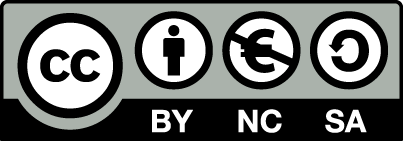 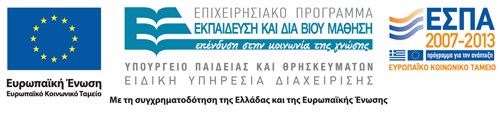 Σημειώματα
Σημείωμα Αναφοράς
Copyright Τεχνολογικό Εκπαιδευτικό Ίδρυμα Αθήνας, Ειρήνη Γραμματοπούλου, Νικόλαος Τσάμης 2014. Ειρήνη Γραμματοπούλου, Νικόλαος Τσάμης. «Κλινική Άσκηση σε Καρδιο-Αναπνευστικές Παθήσεις (Θ). Ενότητα 12: Ενδονοσοκομειακή φυσικοθεραπεία σε χειρουργείο καρδιάς ενήλικα». Έκδοση: 1.0. Αθήνα 2014. Διαθέσιμο από τη δικτυακή διεύθυνση: ocp.teiath.gr.
Σημείωμα Αδειοδότησης
Το παρόν υλικό διατίθεται με τους όρους της άδειας χρήσης Creative Commons Αναφορά, Μη Εμπορική Χρήση Παρόμοια Διανομή 4.0 [1] ή μεταγενέστερη, Διεθνής Έκδοση.   Εξαιρούνται τα αυτοτελή έργα τρίτων π.χ. φωτογραφίες, διαγράμματα κ.λ.π., τα οποία εμπεριέχονται σε αυτό. Οι όροι χρήσης των έργων τρίτων επεξηγούνται στη διαφάνεια  «Επεξήγηση όρων χρήσης έργων τρίτων». 
Τα έργα για τα οποία έχει ζητηθεί άδεια  αναφέρονται στο «Σημείωμα  Χρήσης Έργων Τρίτων».
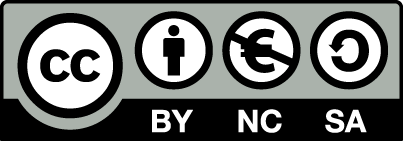 [1] http://creativecommons.org/licenses/by-nc-sa/4.0/ 
Ως Μη Εμπορική ορίζεται η χρήση:
που δεν περιλαμβάνει άμεσο ή έμμεσο οικονομικό όφελος από την χρήση του έργου, για το διανομέα του έργου και αδειοδόχο
που δεν περιλαμβάνει οικονομική συναλλαγή ως προϋπόθεση για τη χρήση ή πρόσβαση στο έργο
που δεν προσπορίζει στο διανομέα του έργου και αδειοδόχο έμμεσο οικονομικό όφελος (π.χ. διαφημίσεις) από την προβολή του έργου σε διαδικτυακό τόπο
Ο δικαιούχος μπορεί να παρέχει στον αδειοδόχο ξεχωριστή άδεια να χρησιμοποιεί το έργο για εμπορική χρήση, εφόσον αυτό του ζητηθεί.
Επεξήγηση όρων χρήσης έργων τρίτων
Δεν επιτρέπεται η επαναχρησιμοποίηση του έργου, παρά μόνο εάν ζητηθεί εκ νέου άδεια από το δημιουργό.
©
διαθέσιμο με άδεια CC-BY
Επιτρέπεται η επαναχρησιμοποίηση του έργου και η δημιουργία παραγώγων αυτού με απλή αναφορά του δημιουργού.
διαθέσιμο με άδεια CC-BY-SA
Επιτρέπεται η επαναχρησιμοποίηση του έργου με αναφορά του δημιουργού, και διάθεση του έργου ή του παράγωγου αυτού με την ίδια άδεια.
διαθέσιμο με άδεια CC-BY-ND
Επιτρέπεται η επαναχρησιμοποίηση του έργου με αναφορά του δημιουργού. 
Δεν επιτρέπεται η δημιουργία παραγώγων του έργου.
διαθέσιμο με άδεια CC-BY-NC
Επιτρέπεται η επαναχρησιμοποίηση του έργου με αναφορά του δημιουργού. 
Δεν επιτρέπεται η εμπορική χρήση του έργου.
Επιτρέπεται η επαναχρησιμοποίηση του έργου με αναφορά του δημιουργού
και διάθεση του έργου ή του παράγωγου αυτού με την ίδια άδεια.
Δεν επιτρέπεται η εμπορική χρήση του έργου.
διαθέσιμο με άδεια CC-BY-NC-SA
διαθέσιμο με άδεια CC-BY-NC-ND
Επιτρέπεται η επαναχρησιμοποίηση του έργου με αναφορά του δημιουργού.
Δεν επιτρέπεται η εμπορική χρήση του έργου και η δημιουργία παραγώγων του.
διαθέσιμο με άδεια 
CC0 Public Domain
Επιτρέπεται η επαναχρησιμοποίηση του έργου, η δημιουργία παραγώγων αυτού και η εμπορική του χρήση, χωρίς αναφορά του δημιουργού.
Επιτρέπεται η επαναχρησιμοποίηση του έργου, η δημιουργία παραγώγων αυτού και η εμπορική του χρήση, χωρίς αναφορά του δημιουργού.
διαθέσιμο ως κοινό κτήμα
χωρίς σήμανση
Συνήθως δεν επιτρέπεται η επαναχρησιμοποίηση του έργου.
88
Διατήρηση Σημειωμάτων
Οποιαδήποτε αναπαραγωγή ή διασκευή του υλικού θα πρέπει να συμπεριλαμβάνει:
το Σημείωμα Αναφοράς
το Σημείωμα Αδειοδότησης
τη δήλωση Διατήρησης Σημειωμάτων
το Σημείωμα Χρήσης Έργων Τρίτων (εφόσον υπάρχει)
μαζί με τους συνοδευόμενους υπερσυνδέσμους.
Χρηματοδότηση
Το παρόν εκπαιδευτικό υλικό έχει αναπτυχθεί στo πλαίσιo του εκπαιδευτικού έργου του διδάσκοντα.
Το έργο «Ανοικτά Ακαδημαϊκά Μαθήματα στο ΤΕΙ Αθήνας» έχει χρηματοδοτήσει μόνο την αναδιαμόρφωση του εκπαιδευτικού υλικού. 
Το έργο υλοποιείται στο πλαίσιο του Επιχειρησιακού Προγράμματος «Εκπαίδευση και Δια Βίου Μάθηση» και συγχρηματοδοτείται από την Ευρωπαϊκή Ένωση (Ευρωπαϊκό Κοινωνικό Ταμείο) και από εθνικούς πόρους.
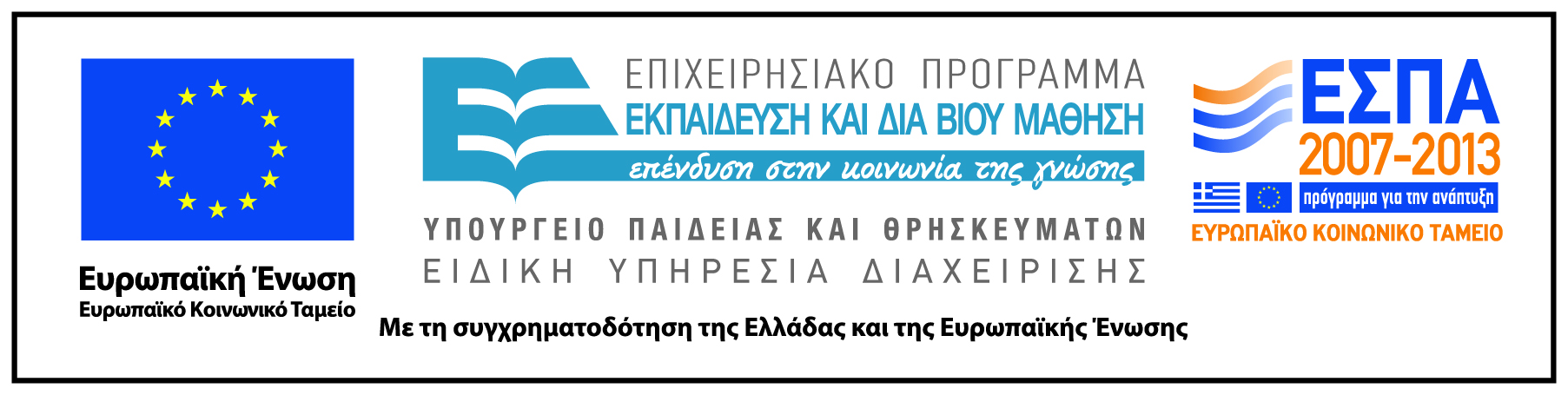